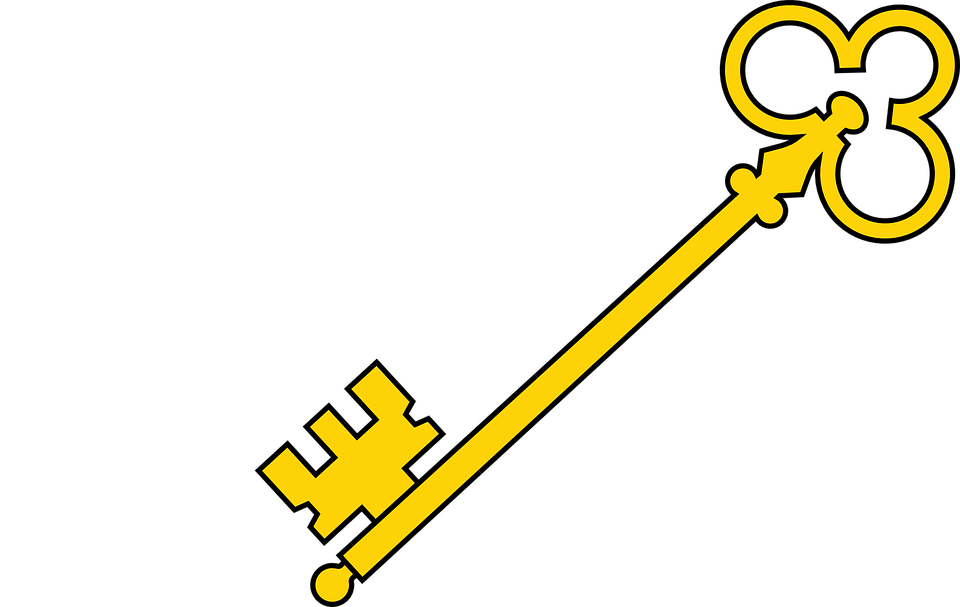 ПРЕЗЕНТАЦИЯ 
учителей МБОУ Вязьма – Брянской СОШ 
             имени Героя Российской Федераци 
А. В. Пуцыкина
              Вяземского района Смоленской области
2019 год
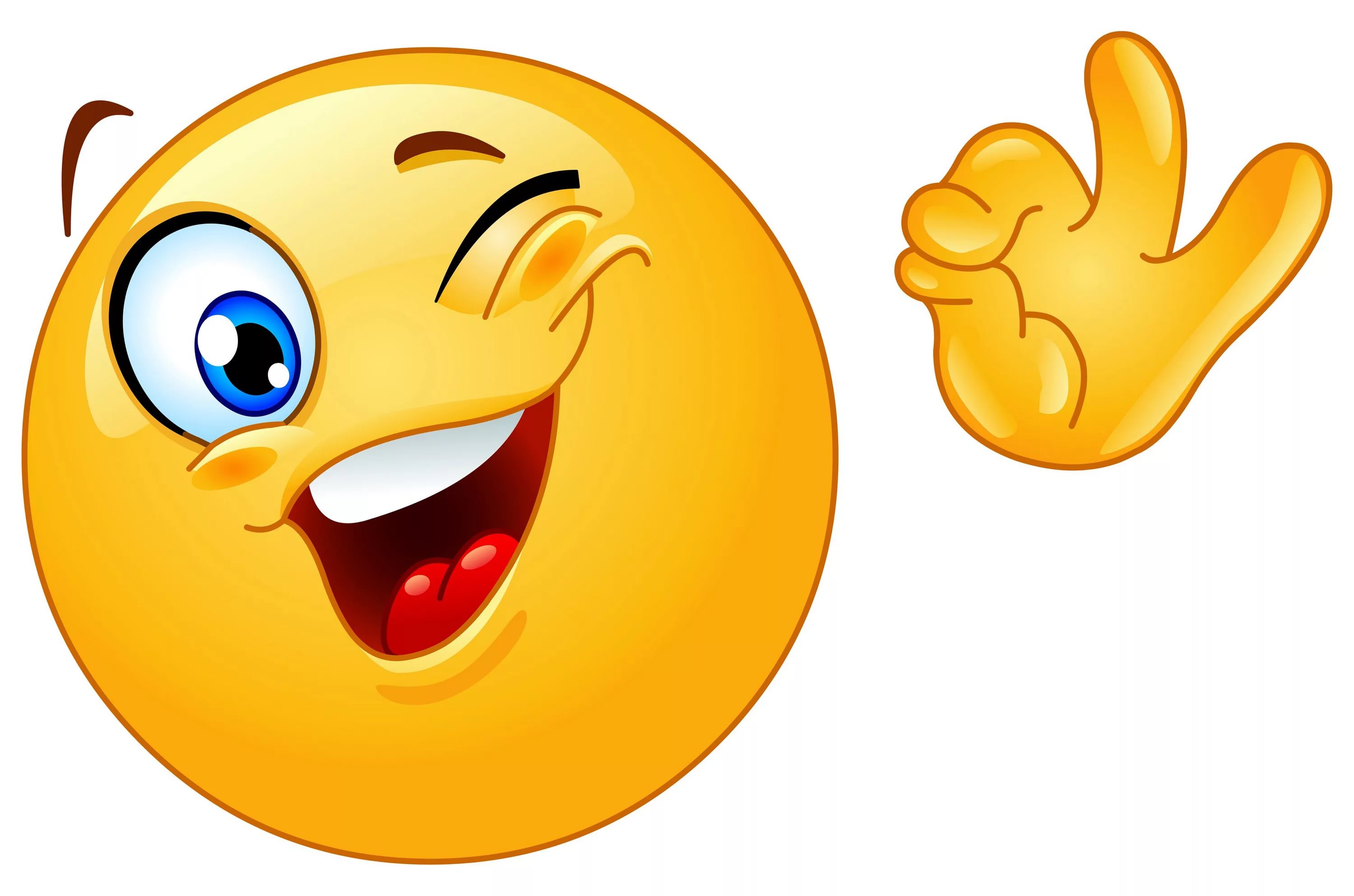 Блицопрос
Что такое государственный бюджет?
 (План доходов и расходов государства).
Что обозначает выражение «денежная сумка»?
( Бюджет страны).
Как называются деньги, которые в неё кладут? 
(Доходы).
Как называются деньги, уходящие из государственного бюджета? 
(Расходы).
Что составляет доход государства? 
(Налоги граждан и организаций).
БЮДЖЕТ
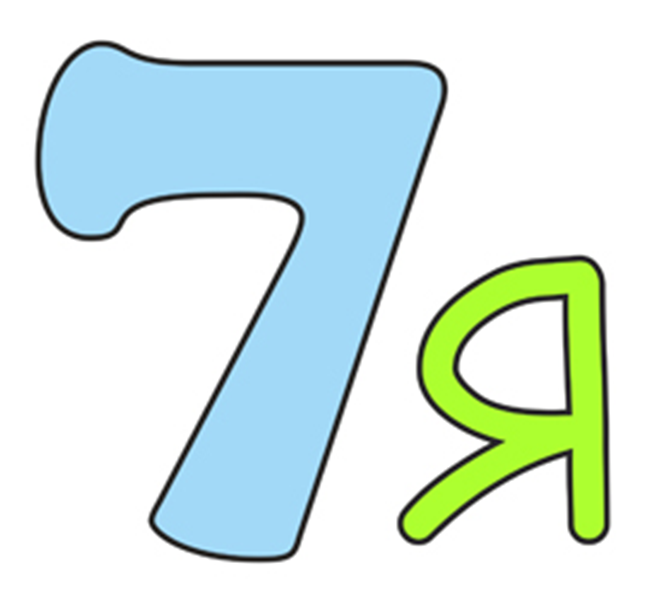 Семейный бюджет
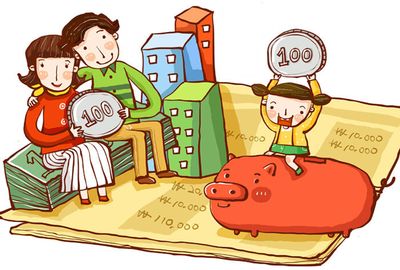 Цель занятия:
знакомство с понятием «семейный бюджет»
Задачи:
Образовательные:
познакомить учащихся с экономической жизнью семьи, правилами ведения домашнего хозяйства, семейным бюджетом;
формировать представление о структуре семейного бюджета;
повторить изученные экономические понятия.
	Развивающие:
формировать целостность взглядов на семью, её роль в обществе, её экономические, социальные устои, традиции;
развивать познавательный интерес, речь детей;
развивать умение делать оптимальный выбор.
	Воспитательные:
формировать умение работать в группе;
воспитывать организованность, бережливость, самоуважение.
Бюджет
ДОХОДЫ         РАСХОДЫ
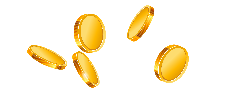 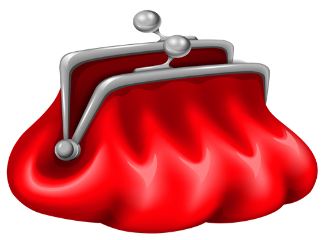 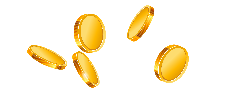 Деньги, которые тратят- это расходы.
Деньги, которые кладут- это доходы.
Какие доходы могут быть в вашей семье?
Какие расходы могут быть в вашей семье?
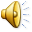 Семейный бюджет.
Доходы
Расходы
Питание 
Одежда и обувь
Оплата жилья, транспорта
Покупка канцелярии, книг, игрушек
Обучение и лечение
Посещение театров, музеев
Отдых, туристические поездки
Зарплата родителей
Стипендия детей
Пенсия бабушки или дедушки
Пособия на детей
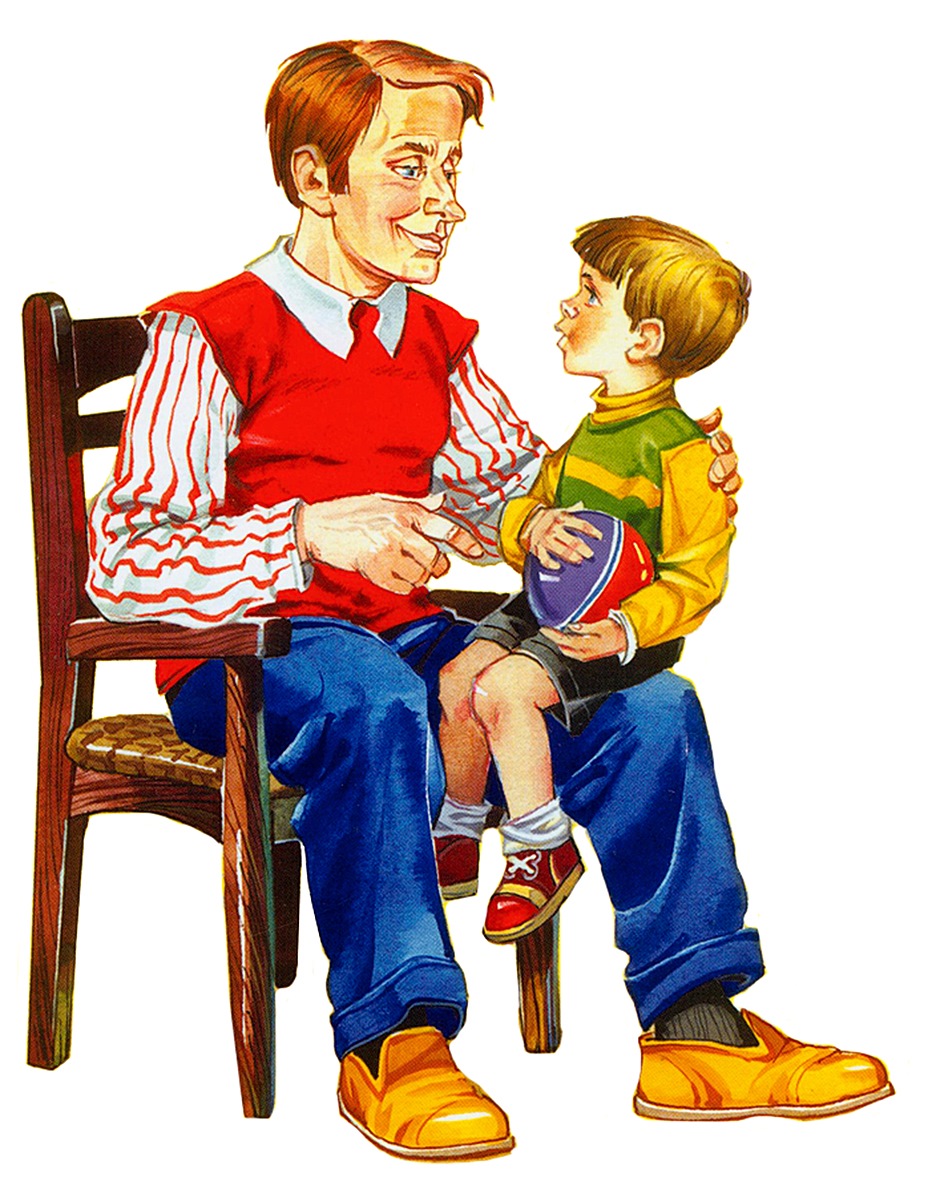 Крошка-сын к отцу пришел
И спросила кроха:
«Как спланировать бюджет,
Чтоб жилось неплохо?»
Запомните, друзья,
Суть истины простой:
Забудешь о бюджете,
Карман будет пустой
200 у.е
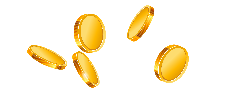 Как могут распределяться доходы и расходы в семье?

Доходы  могут быть равны  расходам, могут быть больше расходов или превышать расходы.
дефицит – превышение расходов бюджета над доходами

экономия – бережливое ведение хозяйства
Семейная экономика – это правильное ведение семейного хозяйства
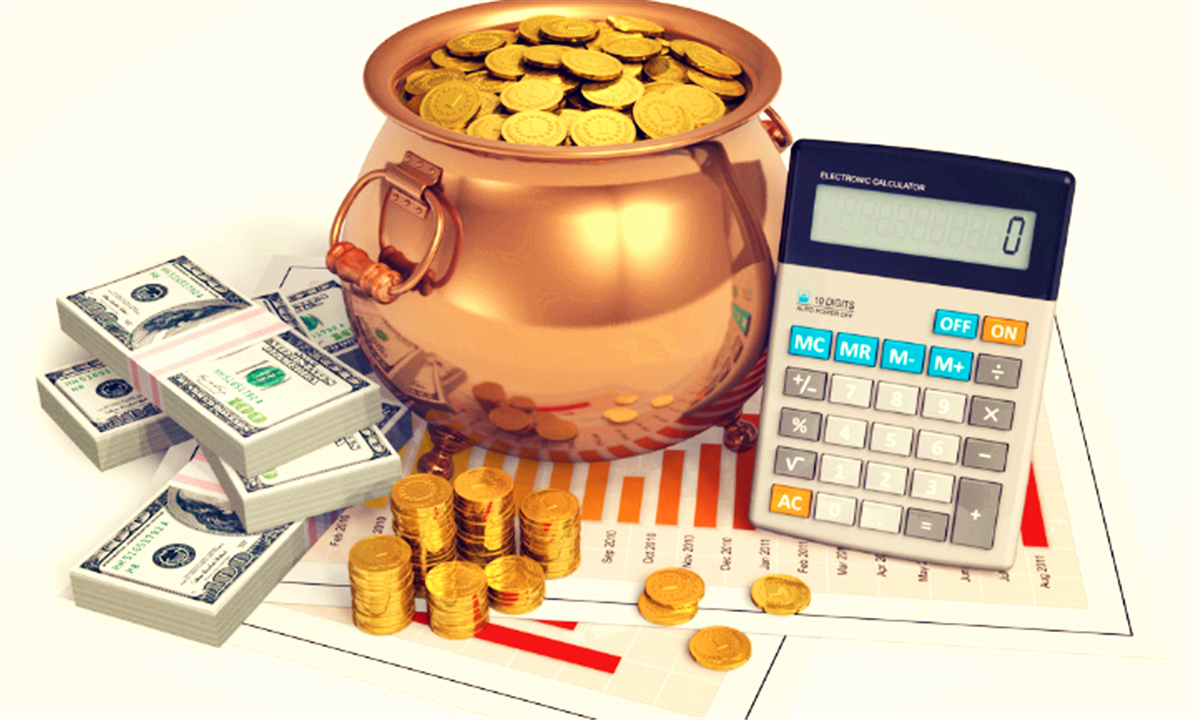 Список советов по экономии семейного бюджета
Тест
Бюджет
Больше работаешь – лучше живешь,
Лучше живешь – больше людям даешь,
Старым и малым, и тем, кто в нужде.
А будет нужно – помогут тебе.
Помни, мой друг, – в делах не зевай,
Прибыль свою ты всегда умножай.
Прибыль – трудам и уменью награда.
Как получить ее? Думать тут надо.
Сложно? Не просто! Но ты уж прости,
В жизни у нас нет другого пути
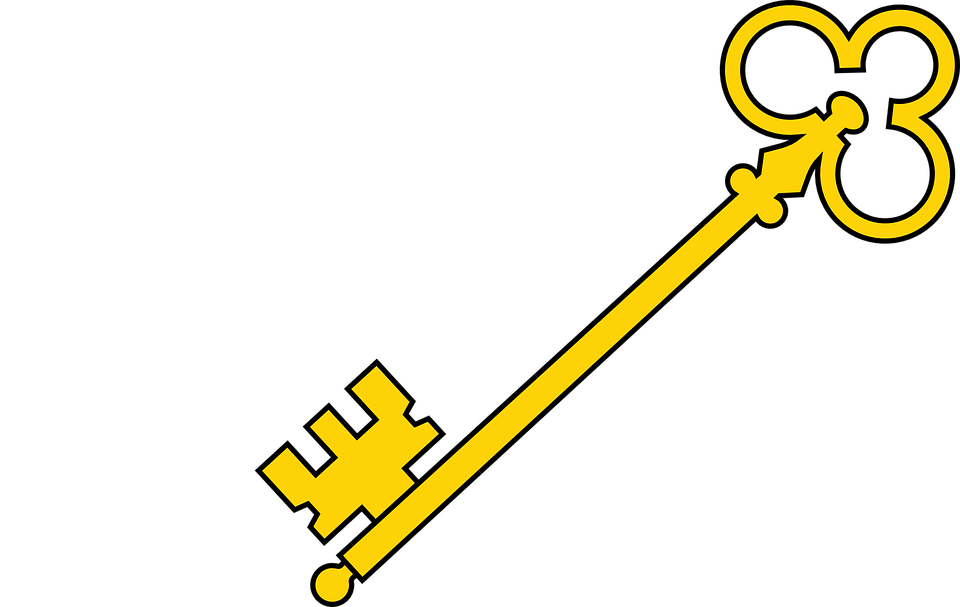 Нажить много денег – храбрость;
сохранить их – мудрость,
а умело расходовать – искусство.
                                                   Бертольд Авербах
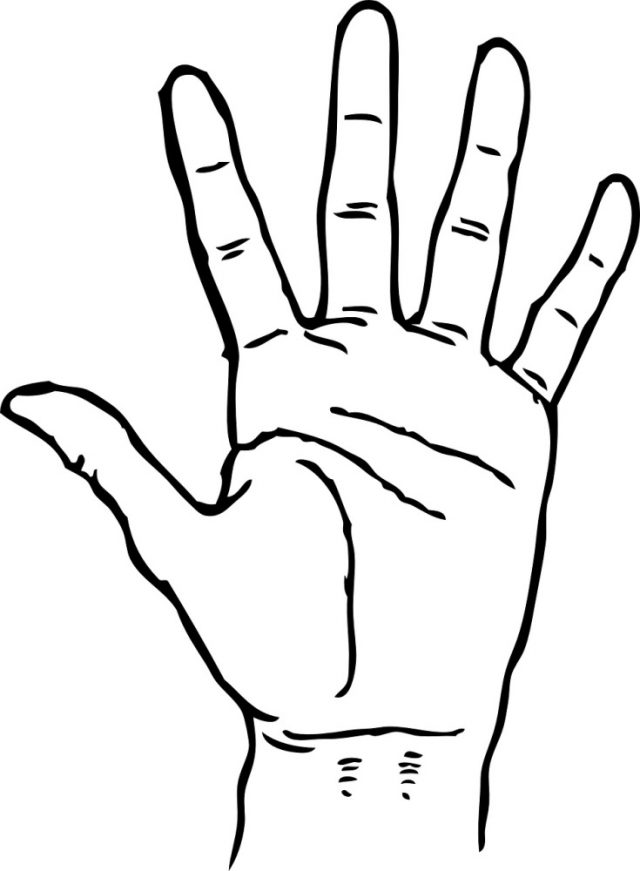 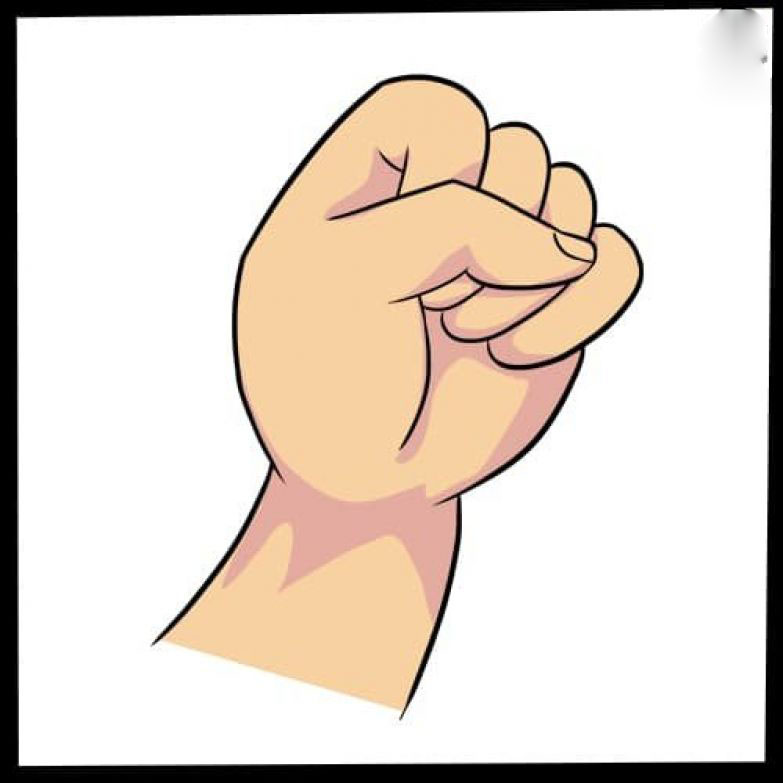 СПАСИБО 
   ЗА РАБОТУ 
НА ЗАНЯТИИ
https://obuchonok.ru/node/5648
http://yandex.ru/clck/jsredir
https://tr.pinterest.com/pin
https://infourok.ru/urok-russkogo
https://www.drive2.ru/c/1846696
http://tubaginya.ru/sozhmite-ruku-v-kulak-i-my-rasskazhem-1